Бактериальный вагиноз
Бактериальный вагиноз
Бактериальный вагиноз – невоспалительный инфекционный процесс, при котором нормальная лактофлора влагалища замещается ассоциациями анаэробов. Является широко распространенной патологией, диагностируется у 21-33% пациенток, обращающихся к гинекологам. Может протекать скрыто или с явной клинической симптоматикой. При улучшении общего состояния организма симптомы бактериального вагиноза исчезают или сглаживаются, при воздействии различных эндогенных и экзогенных факторов появляются вновь, что обуславливает длительное рецидивирующее течение болезни. Патология не относится к венерическим заболеваниям. Из-за гормональных изменений нередко возникает в период гестации и климакса. Лечение бактериального вагиноза осуществляют специалисты в сфере гинекологии.
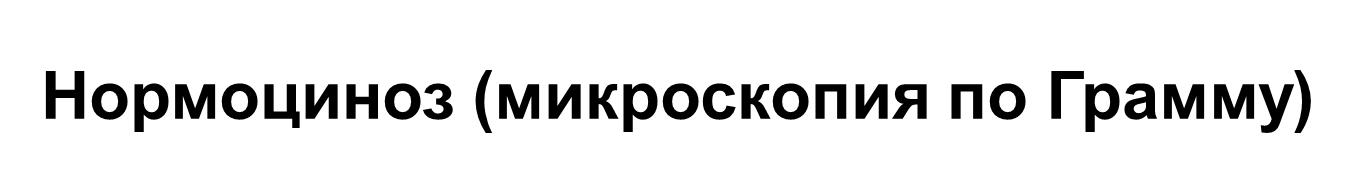 Причины бактериального вагиноза
использование антибактериальных препаратов;
длительное применение внутриматочных контрацептивов;
ношение синтетического нижнего белья, злоупотребление прокладками на каждый день и тампонами, которые препятствуют проникновению кислорода;
длительный прием антибиотиков;
хронические заболевания кишечника и другие состояния, вызывающие дисбактериоз;
использование пероральных контрацептивов;
перенесенные ранее воспалительные заболевания урогенитального тракта;
нарушение гормонального статуса, сопровождающееся нарушением менструального цикла, преимущественно по типу олигоменореи или аменореи;
атрофия слизистой оболочки влагалища;
снижение иммунитета;
воздействие малых доз ионизирующего излучения;
стрессовые воздействия на организм.
Симптомы бактериального вагиноза
Самым характерным и зачастую единственным симптомом бактериального вагиноза являются выделения из половых путей, часто с неприятным запахом, похожим на запах несвежей рыбы. Обычно бели жидкие, беловатые либо слегка сероватые. Могут быть обильными, постоянными, сохраняющимися в течение нескольких лет, или скудными, кратковременными, появляющимися время от времени. Среднее количество белей при бактериальном вагинозе – около 20 мл в сутки, что в 10 раз превышает объем нормальных выделений. При длительном течении заболевания (в течение нескольких лет) цвет и консистенция выделений нередко меняются. Бели становятся более густыми, пенистыми, липкими, желтоватыми или зеленоватыми.
Клиническая картина
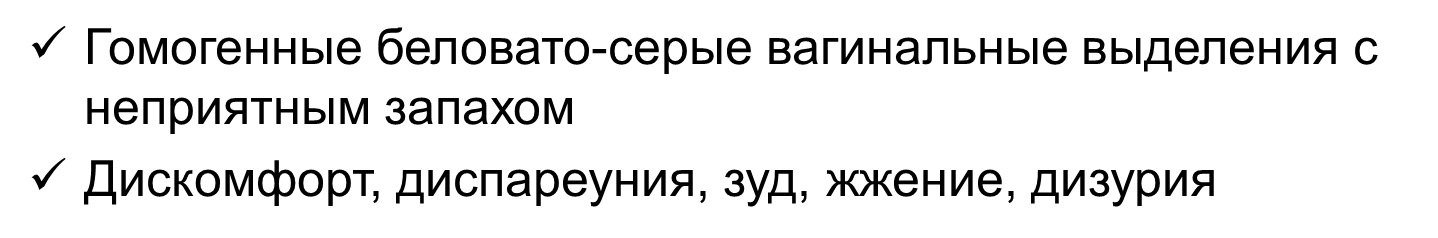 Симптомы бактериального вагиноза
Характер и количество белей при бактериальном вагинозе варьируются в зависимости от возраста, общего состояния здоровья, психического и эмоционального состояния женщины (психических травм и интенсивных стрессов), сексуальной активности, фазы менструального цикла, эндокринных расстройств, болезней репродуктивной системы и соматических заболеваний. В отдельных случаях пациентки с бактериальным вагинозом предъявляют жалобы на жжение, зуд, нарушения мочеиспускания, боли или неприятные ощущения во время интимной близости.
Симптомы бактериального вагиноза
Возможно острое либо торпидное, бессимптомное, моносимптомное (только с выделениями) либо полисимптомное течение заболевания. У одних пациенток проявления бактериального вагиноза сохраняются в течение длительного времени, у других периодически возникают под действием неблагоприятных факторов. При сборе анамнеза выясняется, что более 90% больных с подозрением на бактериальный вагиноз раньше обращались к гинекологу и другим специалистам с жалобами на выделения и иные симптомы. Три четверти пациенток неоднократно лечились от неспецифического вагинита, используя антибактериальные свечи и принимая различные пероральные антибактериальные средства.
Симптомы бактериального вагиноза
В ходе гинекологического осмотра больной с бактериальным вагинозом признаки воспаления не обнаруживаются. Стенки влагалища обычно розовые, у пациенток климактерического возраста иногда выявляются небольшие красноватые пятнышки. Выделения при бактериальном вагинозе равномерно распределены по стенкам влагалища, хорошо удаляются ватным тампоном. При измерении с использованием индикаторной полоски определяется pH более 4,5. При смешивании белей с 10% раствором гидроксида калия отмечается появление или усиление запаха гнилой рыбы. При кольпоскопии отек, гиперемия, инфильтрация и кровоизлияния отсутствуют. У 39% пациенток с бактериальным вагинозом диагностируются патологические изменения влагалищной части шейки: рубцы, эрозии, эктропион или цервицит.
Диагностика бактериального вагиноза
Диагноз «бактериальный вагиноз» устанавливают на основании жалоб, анамнеза, данных гинекологического осмотра и результатов специальных тестов. В ходе опроса врач уточняет, страдает ли женщина болезнями репродуктивной системы, эндокринными и соматическими заболеваниями, принимает ли она гормональные препараты и антибактериальные средства, использует ли средства контрацепции, были ли в анамнезе роды, аборты и оперативные вмешательства на половых органах, какова интенсивность половой жизни и пр.
Диагностика бактериального вагиноза
Основным лабораторным исследованием при бактериальном вагинозе является микроскопия мазков, взятых с заднего свода и окрашенных по Грамму. В ходе микроскопии оценивают количество лейкоцитов, изучают формы и типы микроорганизмов, входящих в состав микрофлоры влагалища. Наличие большого числа анаэробов при снижении количества лактобацилл свидетельствует о наличии бактериального вагиноза. Характерным признаком болезни являются ключевые клетки – зрелые клетки эпителия, на мембране которых выявляются различные микроорганизмы (гарднерелла, кокки, мобилункус). В норме такие клетки, как правило, не обнаруживаются. В отдельных случаях возможна ложная диагностика бактериального вагиноза, обусловленная наличием в мазке клеток эпителия с адгезированными лактобактериями.
Диагностика бактериального вагиноза
В некоторых работах, посвященных исследованиям бактериального вагиноза, упоминаются серологические, иммуноферментные и культуральные методы диагностики данной патологии, однако, такие методики пока представляют чисто научный интерес и не используются в широкой клинической практике. Диагностическими критериями бактериального вагиноза служат наличие специфических белей, выявление ключевых клеток при микроскопии мазка, pH более 4,5 и появление запаха несвежей рыбы при реакции белей с гидроксидом калия. Для постановки диагноза «бактериальный вагиноз» требуется наличие хотя бы трех критериев из четырех.
ДиагностикаКритерии Amsel (не менее 3 из 4)
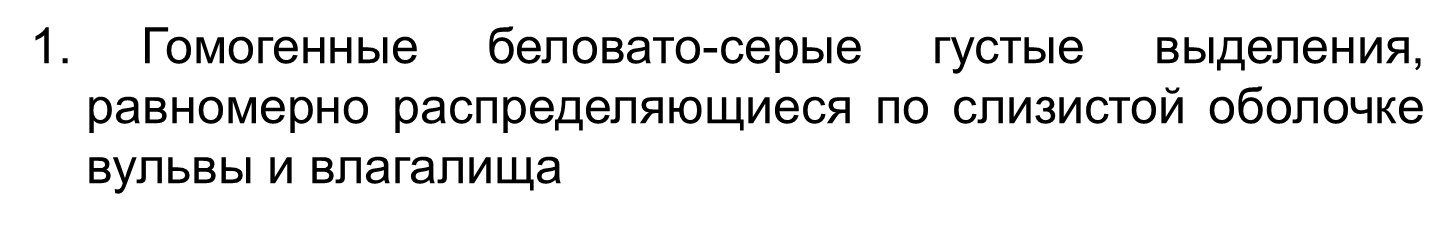 ДиагностикаКритерии Amsel (не менее 3 из 4)
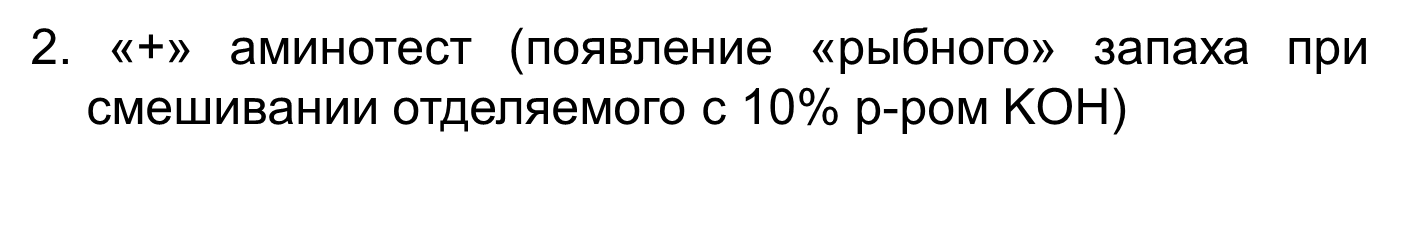 ДиагностикаКритерии Amsel (не менее 3 из 4)
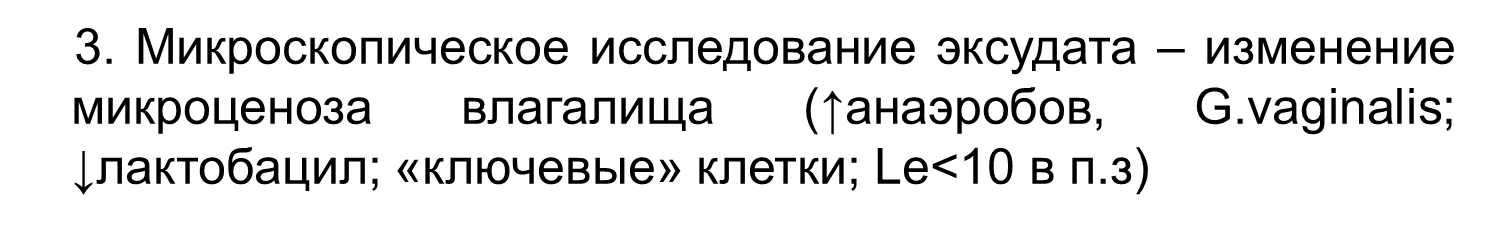 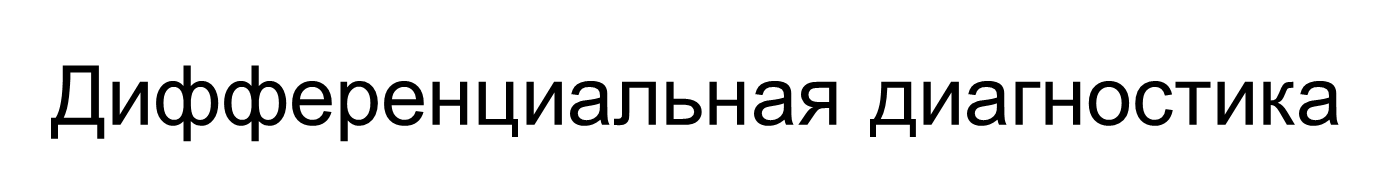 Бактериальный вагиноз дифференцируют с гонореей, трихомониазом, вагинальным кандидозом и неспецифическим вагинитом. Отличительными признаками гонореи являются жидкие выделения с желтоватым либо зеленоватым оттенком в сочетании с болезненным мочеиспусканием. О наличии трихомониаза свидетельствуют обильные липкие или пенистые серо-желто-зеленые выделения, возможно с несвежим запахом. Иногда бели сочетаются с зудом и болезненностью при мочеиспускании. Кандидоз можно заподозрить при появлении хлопьевидных творожистых белых выделений в сочетании с жжением и зудом влагалища. Для исключения перечисленных заболеваний требуются специальные лабораторные исследования.
Лечение и профилактика бактериального вагиноза
Схему лечения определяют индивидуально с учетом выраженности симптомов, длительности и формы бактериального вагиноза, наличия сопутствующих воспалительных процессов, изменений репродуктивной системы, соматических и эндокринных заболеваний. Лечение включает в себя два этапа: прием антибактериальных средств и восстановление нормальной микрофлоры. На весь период терапии пациентке с бактериальным вагинозом рекомендуют исключить алкогольные напитки, ограничить прием острой и пряной пищи.
Профилактика
Для предотвращения вагиноза бактериального необходимо: 
посещать гинеколога и проводить обследование не менее одного раза в год;
 не проводить спринцевание гигиеническими средствами с антисептиком;
 не принимать без назначения врача гормональные и антибактериальные препараты; 
следить за состоянием микрофлоры пищеварительного тракта по причине взаимосвязи кишечного и вагинального дисбактериоза; 
следить за гигиеной половых органов, не злоупотребляя спринцеваниями, использовать средства защиты при половом акте;
 перейти на полноценное и здоровое питание; не использовать долго при лечении заболеваний антибиотики.
Спасибо за внимание!